Dividing mixed fractions by whole numbers
Intelligent Practice
Silent 
Teacher
Narration
Your Turn
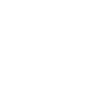 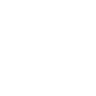 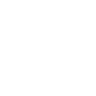 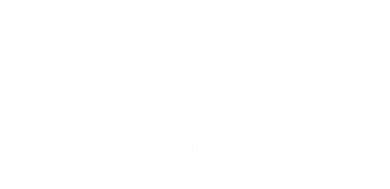 Practice
Worked Example
Your Turn
@fortyninecubed
@mathsmrgordon
@mathsmrgordon
@mathsmrgordon